Hoe vinden trekvogels de weg?

waarneming van het aardmagnetische veld
Forrest Bradbury,

Op basis van een bachelorscriptie door Kasper Nicholas,

Amsterdam University College
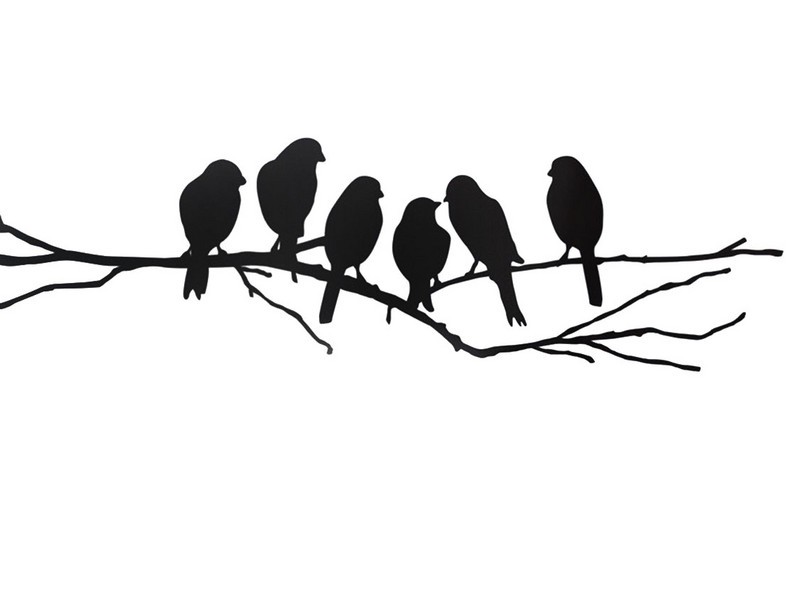 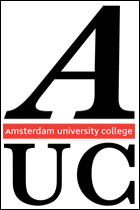 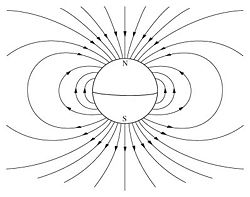 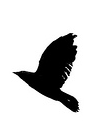 Dank
Kasper Nicholas			Alumnus AUC (nu student aan de TU Delft)
  Ben v Linden vd Heuvell	Hoogleraar Universiteit van Amsterdam
  Onne Slooten 			Leraar bij Mendel College
  Heleen de Coninck		UHD bij Radboud Universiteit
  Michiel van Drunen		Head of Sciences bij AUC
  Eloy de Jong			Alumnus AUC (nu student aan de UvA)
  Sebastian de Haro Olle		Docent bij AUC
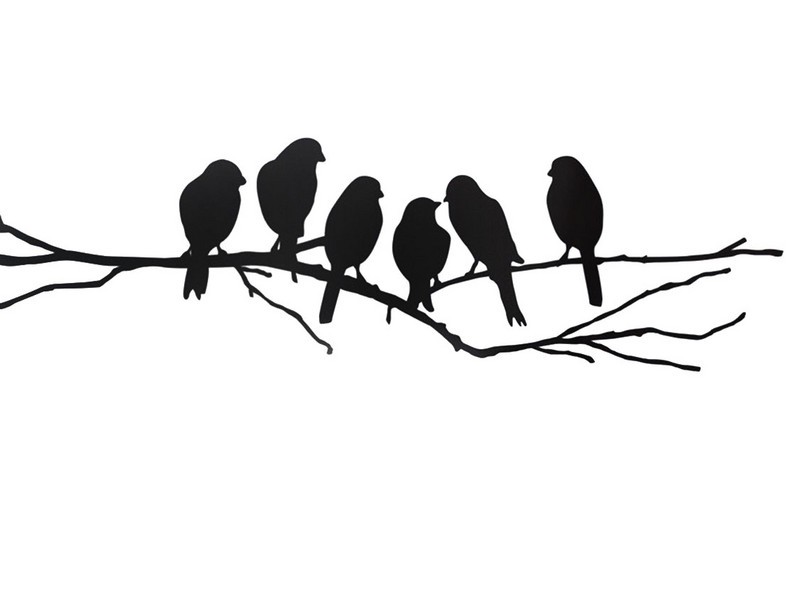 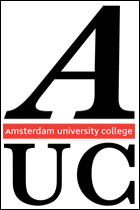 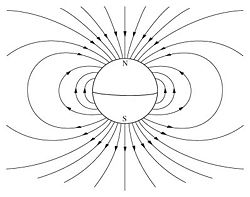 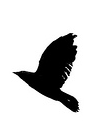 Inhoud
Navigatie van trekvogels
  Een beetje theorie
  Spins en het Zeemaneffect
  Waarom is de waarneming zo moeilijk?
  Singlet en triplet toestanden
  Het radicaalpaar mechanisme
  “Proof of principle”
  Het eenvoudigste model
  Resultaten en analyse

  De complexiteit van natuurkunde helpt de natuur
  en anders om!
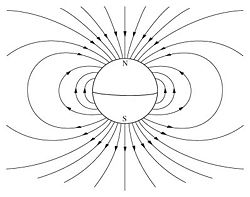 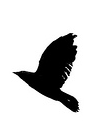 Navigatie
kompas in snavel?
Weg naar Spanje ?
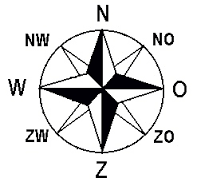 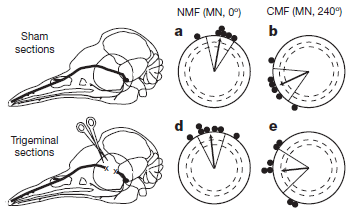 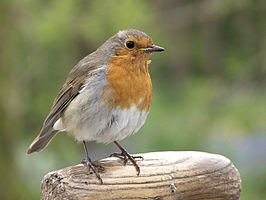 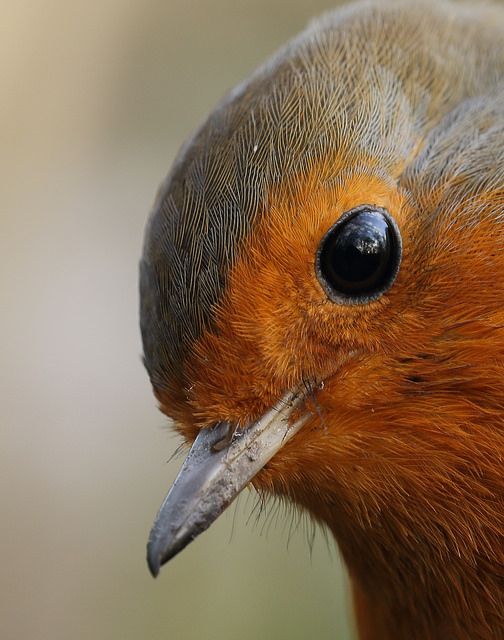 Nature Letters 2011
M. Zapka et al
blijkbaar niet!
Aanwijzingen
Hersengebied voor navigatie binding met oogzenuw
  Blauw licht nodig
  Gevoelig voor de scherpe hoek die ze maken met de NZ-as
Noord                                 Noord
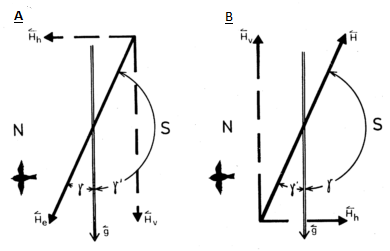 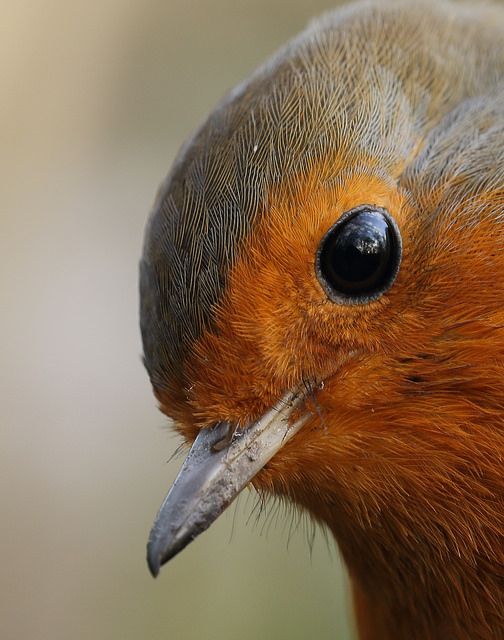 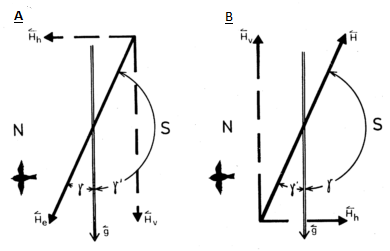 het vogeltje 
ziet geen
verschil
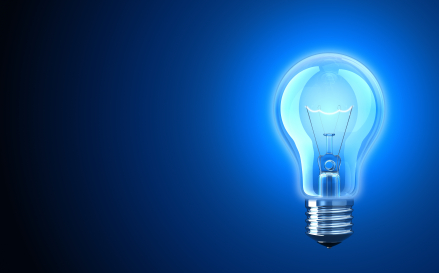 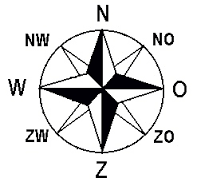 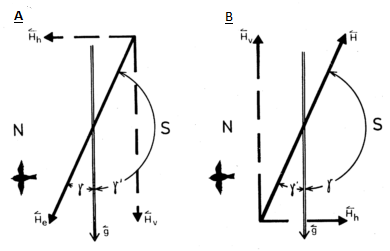 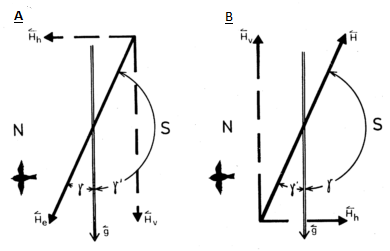 W. Wiltschko et al
Nature 1993
W. Wiltschko et al
Science 1972
Zuid                                     Zuid
Zicht, biochemie en …. spins?
kern
electron
spins:  allerkleinste magneten
  interacties?  invloed op chemische reacties?


Incompleet lijstje:
  Zeeman effect
  dipool-dipool (vaak klein)
  hyperfijn (electron en kern spins)
  Pauli uitwisselinginteractie
Zeeman
Zeeman
kern
Bext
electron
Zeeman
electron
electron
Zeeman
Zeeman
Zeemaneffect meten?
Zeemanenergie vs veld
Bext
Baarde ≈ 50 μTesla  dus  EZeeman ≈ 5 neV
  Ethermisch = kBT ≈ 25 meV
omlaag (tegen)
electron
EZeeman = μBgB
toestand energie
Zeeman
omhoog (met)
extern magnetische veld
Analogie voor de uitdaging omtrent het meten van het Zeemaneffect
Het verschil tussen de rechter en linker bossen is al moeilijk te zien, maar de echte verhouding tussen de Zeeman energie (analoog aan de bodemhoogtes) en de thermische energie variatie (analoog aan boomhoogte variatie) is een miljoen keer kleiner dan die in deze dia!  Het is dus onmogelijk om te meten.
Baarde ≈ 50 μTesla  dus  EZeeman ≈ 5 neV
  Ethermisch = kBT ≈ 25 meV

gemiddelde energie verschillen zijn 5 miljoen keer zo groot als het Zeemaneffect !
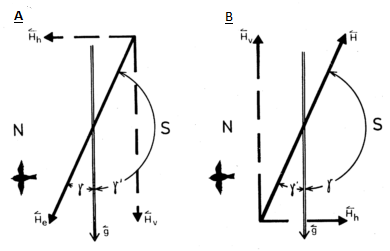 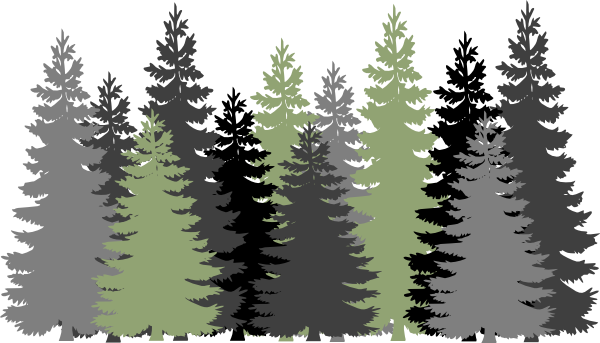 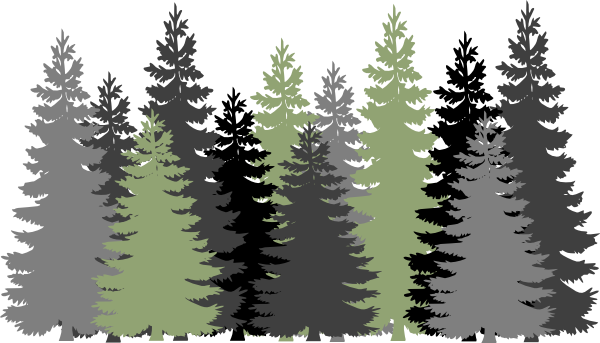 [Speaker Notes: Het verschil tussen de rechter en linker bossen is al moeilijk te zien, maar de echte verhouding tussen de Zeeman energie (analoog aan de bodemhoogtes) en de thermische energie variatie (analoog aan boomhoogte variatie) is een miljoen keer kleiner dan die in deze dia!  Het is dus onmogelijk om te meten.]
Zeemaneffect meten?
In plaats van een analogie te nemen, kunnen we gewoon met een Boltzmann verdeling de kansen van het vinden van elke soort spin berekenen.

        Grondtoestand:  electron spin omhoog met het veld mee:



        Aangeslagentoestand:  electron spin omlaag tegen het veld in:



Dus, uit 100 miljoen electronen, zijn er maar 10 meer in de spin grondtoestand (omhoog) dan de aangeslagen toestand (omlaag).  

Om het veld waar te nemen via directe metingen van electronspins moet een electronspinmeter miljoenen spins meten en minder kans op fouten hebben dan 10-7…  Dit gaat niet lukken!
Hun truc?    twee spins, Pauli uitwisseling, singlet & triplet toestanden
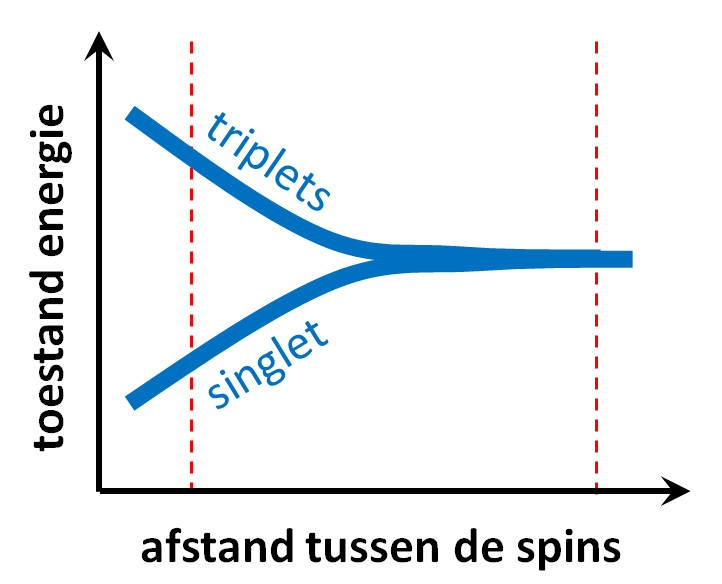 mix van grond & aangeslagen toestanden
allebei in ruimtelijke grondtoestand
electron
electron
ES-T ≈ eV
EZeeman ≈ 5neV
>>>>
Zeeman
Zeeman
Voorbeeld #1:  twee electronen in helium atoom
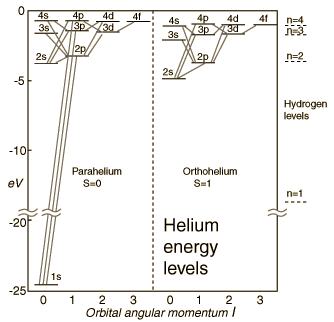 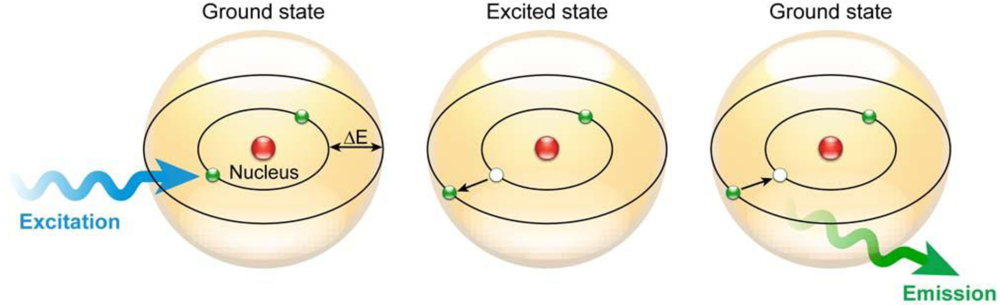 licht
Voorbeeld #2:  twee electronen als een radicaalpaar







soort chlorofyl proteïne
toestand energies voor helium electronen
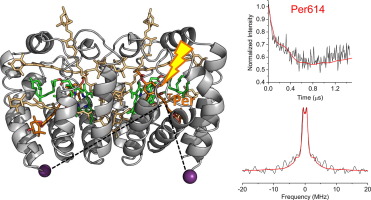 “spin singlet”, 
anti-symmetrisch
“spin triplet”, symmetrisch
Extra voorbeeld:   twee spins met extern magnetische veld




		        +          =
T+
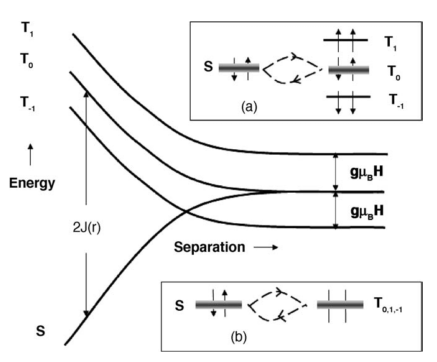 T0
T-
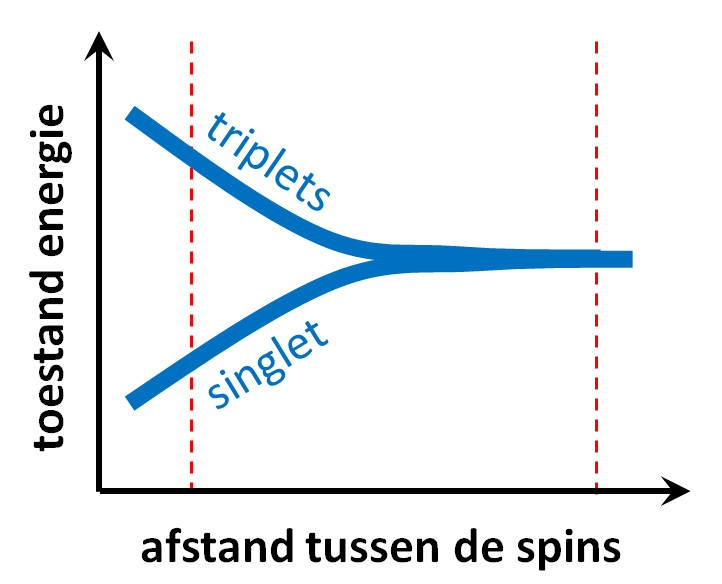 triplets
Figuur van:

 Prigodin et al, Synthetic Metals 2006.

Anomalous room temperature magnetoresistance in organic semiconductors
Bext
Zeeman
Zeeman
singlet
electron
S
Zeeman
electron
Zeeman
Meerdere opties:
       electron-electron of kern-electron singlet/triplets
Notatie:

spin	omhoog       omlaag
kern	       k	    	K
eerste	       e	     	E
tweede       t	     	T
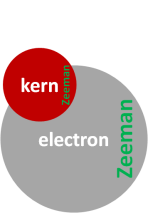 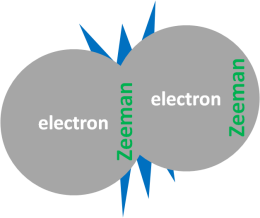 Radicaalpaar proces en navigatie:



Singlet electron paar + blauw licht 
      


Aangeslagen singlet


	=  (snel en adiabatisch)
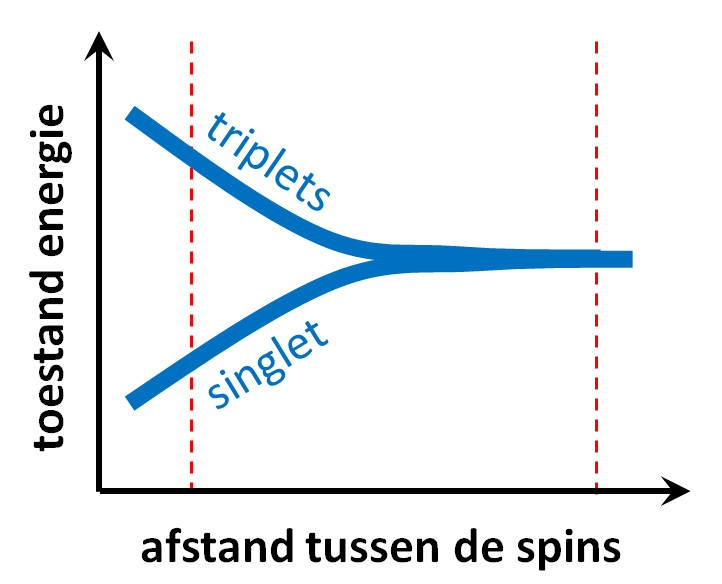 (K. Schulten et al  Z. Phys. Chem. 1978)
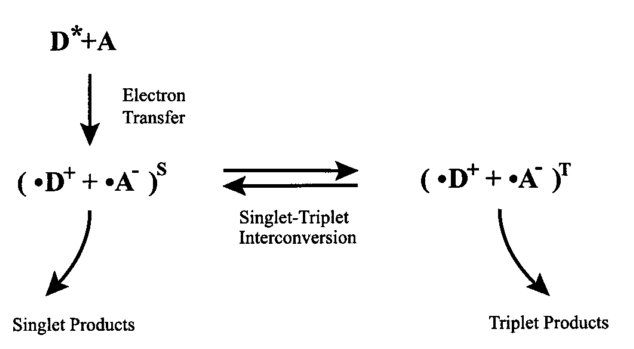 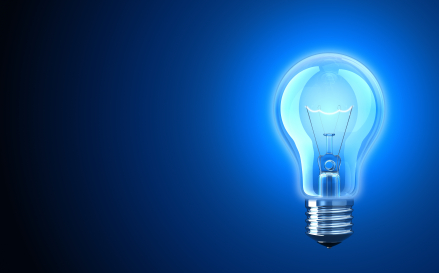 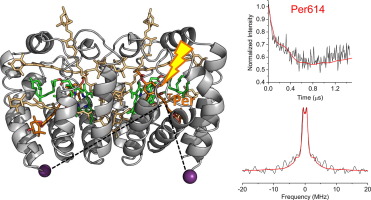 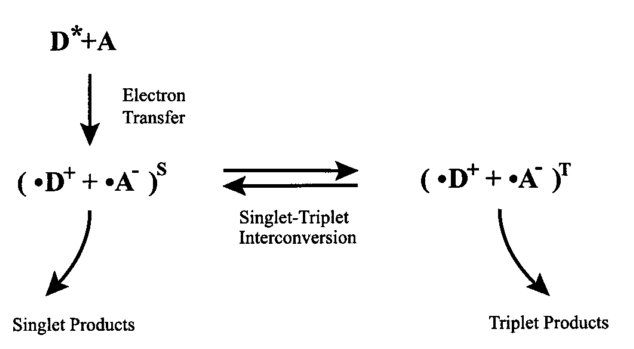 soort chlorofyl proteïne
Figuur van Ritz et al 
Biophysical Journal 2000
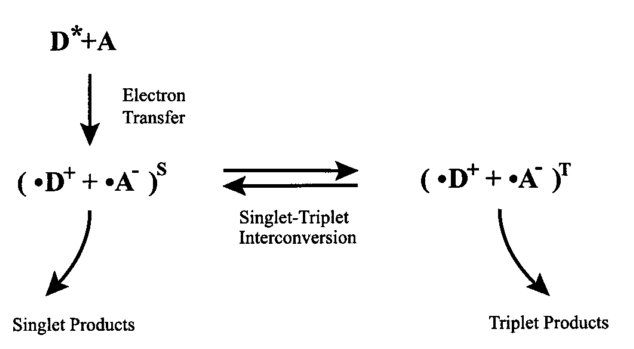 Wat zou gebeuren als de afstand groot is?

het eenvoudigste model:  
twee electronen als een radicaalpaar, 
één met en één zonder kern spin interactie












Dit idee is van Timmel et al Molecular Physics 1998
t,T
tweede electron
Bext
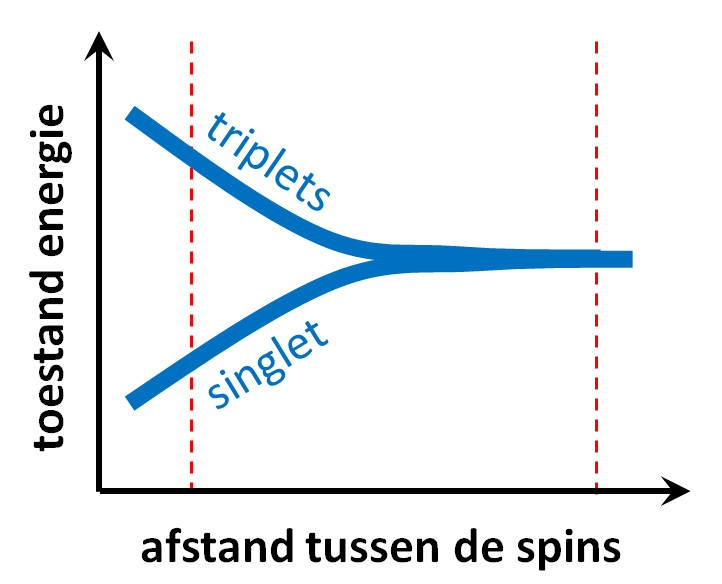 grote afstand
k,K
kern
e,E
eerste electron
Notatie:

spin	omhoog	omlaag
kern	     k	     K
eerste	     e	     E
tweede	     t	     T
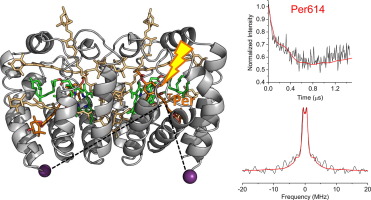 soort chlorofyl proteïne
limiet:  a >> b
plus 
2e electron
Zeeman
plus 
1e electron
Zeeman
eigen energieën
eigen energieën
hyperfijn
toestanden
toestanden
KET

   (kET+KeT)

KEt  en  keT

   (kEt+Ket)

ket





   (kET-KeT)


   (kEt-Ket)
b
hyperfijn triplets
b
( ontaarding = 2 )
b
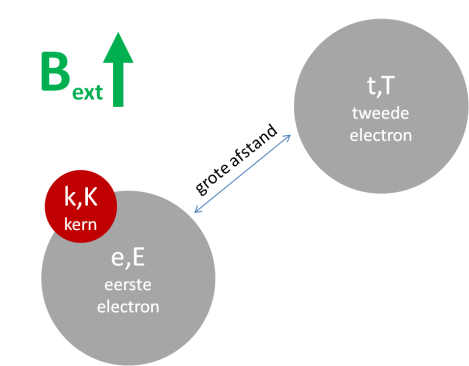 b   Zeeman
     (nano eV)
a   hyperfijn
      (micro eV)
b
hyperfijn singlet
limiet:  a >> b
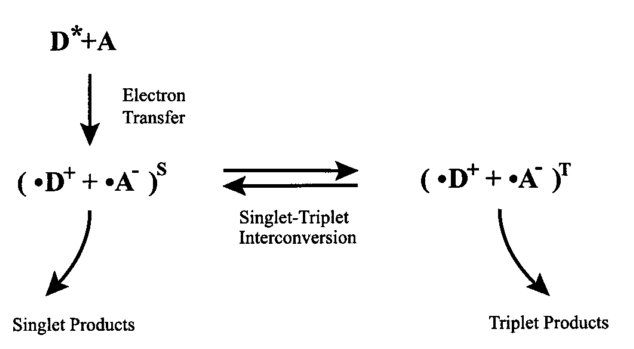 eigen energieën
toestanden
KET

   (kET+KeT)

KEt  en  keT

   (kEt+Ket)

ket





   (kET-KeT)


   (kEt-Ket)
electron
electron
triplets?
electron
electron
singlets?
hyperfijn
triplets
hyperfijn
singlets
Singlet fractie als functie van tijd?
oscillatie
Kasper’s afleidingen

           “dichtheidsmatrix” :  
              -	vertelt over kansen van eigenschappen
	in een beperkt systeem binnen een 
	omgeving die bestaat uit interacties 	tussen meerdere deeltjes
              -	zuivere toestand = superpositie van
	eigenfuncties van een beperkt systeem
              -	gemengde toestand = ingewikkelde 	toestand waarbij de eigenfuncties van het 	beperkte systeem niet voldoende zijn omdat
	het “verstrengeld” met de omgeving is


           Radicaalpaar “Singlet fractie”


           “Singlet product” :  als fractie van het totaal
limiet:  a >> b
fase verschillen moeten gelijk blijven voor een pure singlet toestand



		eT

  Et		eT

Et		    







		eT



Et
eigen energieën
toestanden
langzame oscillaties
KET

   (kET+KeT)

KEt  en  keT

   (kEt+Ket)

ket





   (kET-KeT)


   (kEt-Ket)
ωb ≈ b/ћ
hyperfijn
triplets
snelle
oscillaties
ωa ≈ a/ћ
Singlet projectiematrix
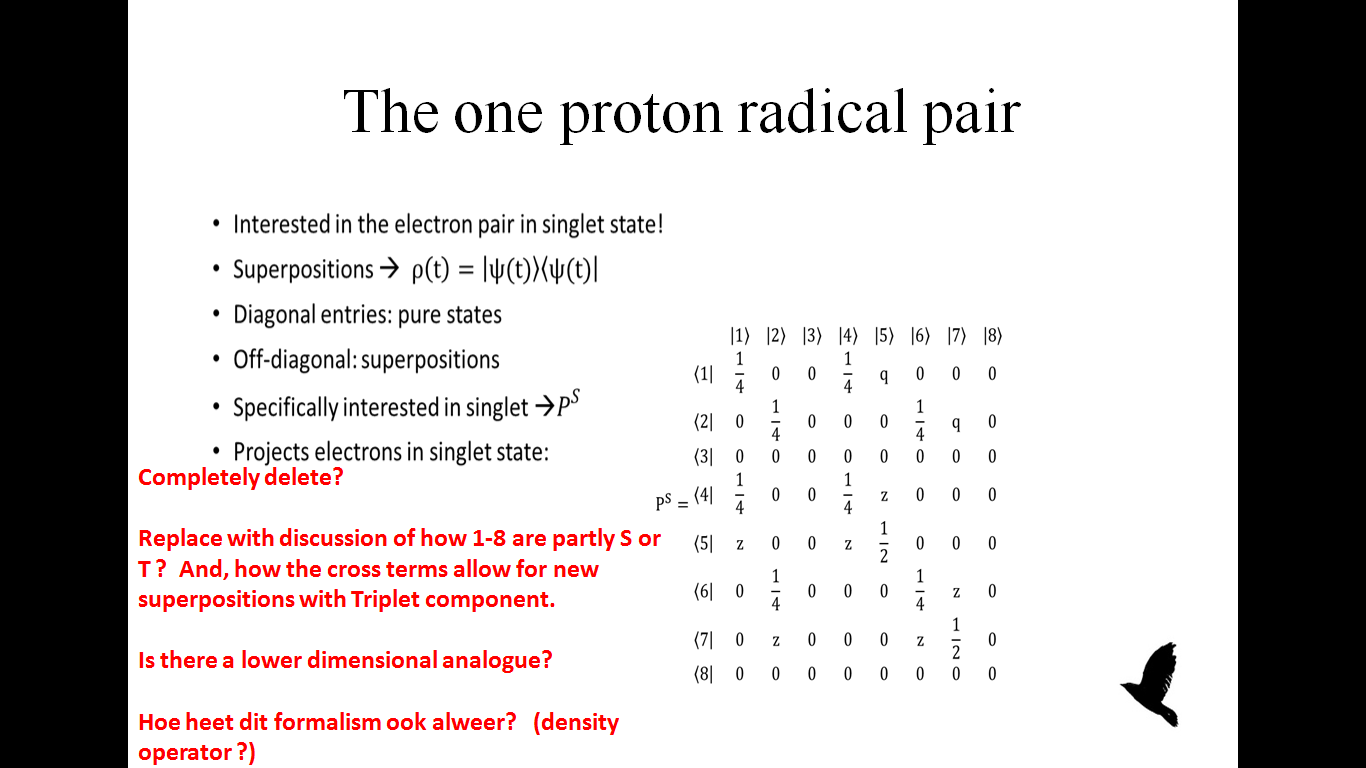 hyperfijn
singlets
PS=
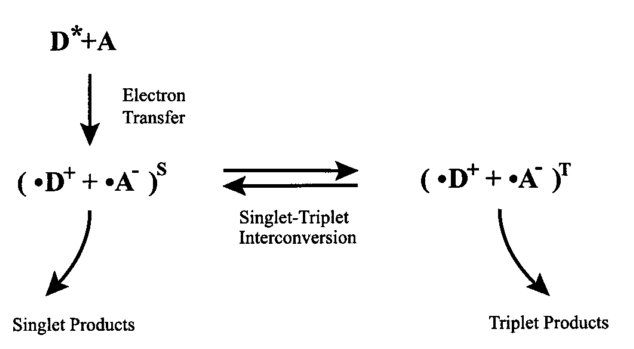 vermenging tussen hyperfijn gesplitste niveaus is veel sneller dan tussen Zeeman gesplitste niveaus ! 

ωa >> ωb
“k” is nu de vervalsnelheid
k
k
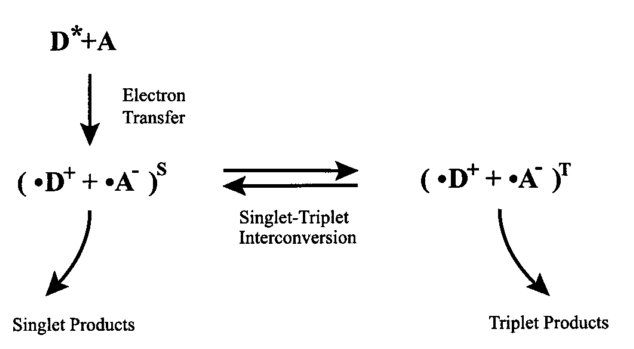 vermenging tussen hyperfijn gesplitste niveaus is veel sneller dan tussen Zeeman gesplitste niveaus ! 

ωa >> ωb
“k” is nu de vervalsnelheid
k
k
Mogelijke Snelheden	Singlet Product Fractie
	 k   >> ωa >> ωb 	100%    (alles is nog coherent)
	 ωa >>  k  >> ωb 	62,5%   (hyperfijn triplets nog coherent)
	 ωa >> ωb >>  k	37,5%   (maximale vermenging)
Singlet product opbrengst 
versus
vervalsnelheid (k), hyperfijn (a) & Zeeman (b)
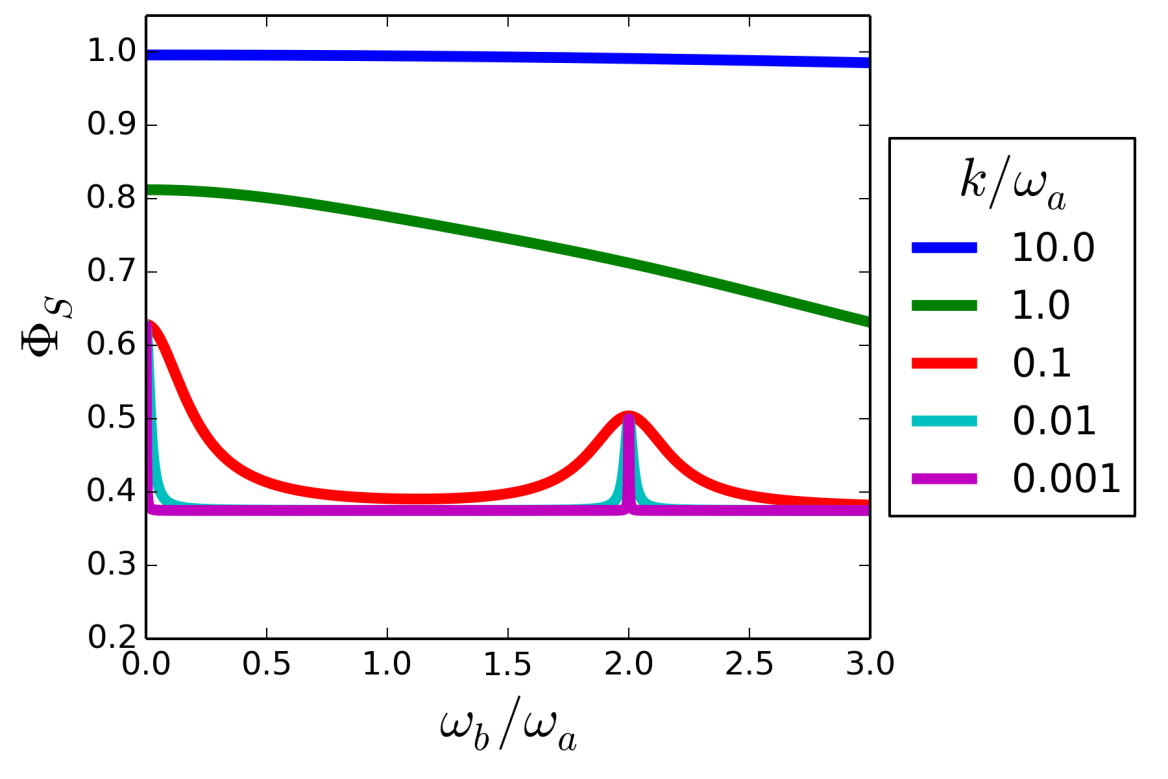 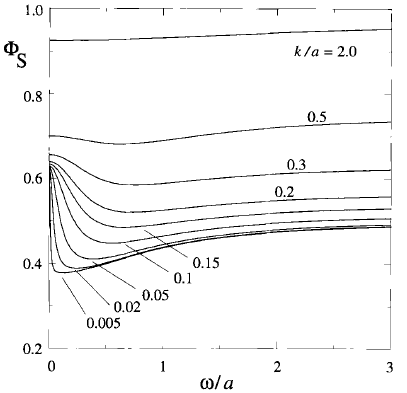 Kasper Nicholas 2016			      Timmel 1998	
        (a>>b  vereenvoudiging) 		    (geen a>>b vereenvoudiging)
a>>b !        Alleen helemaal links relevant !
Singlet product opbrengst 
versus
vervalsnelheid (k), hyperfijn (a) & Zeeman (b)
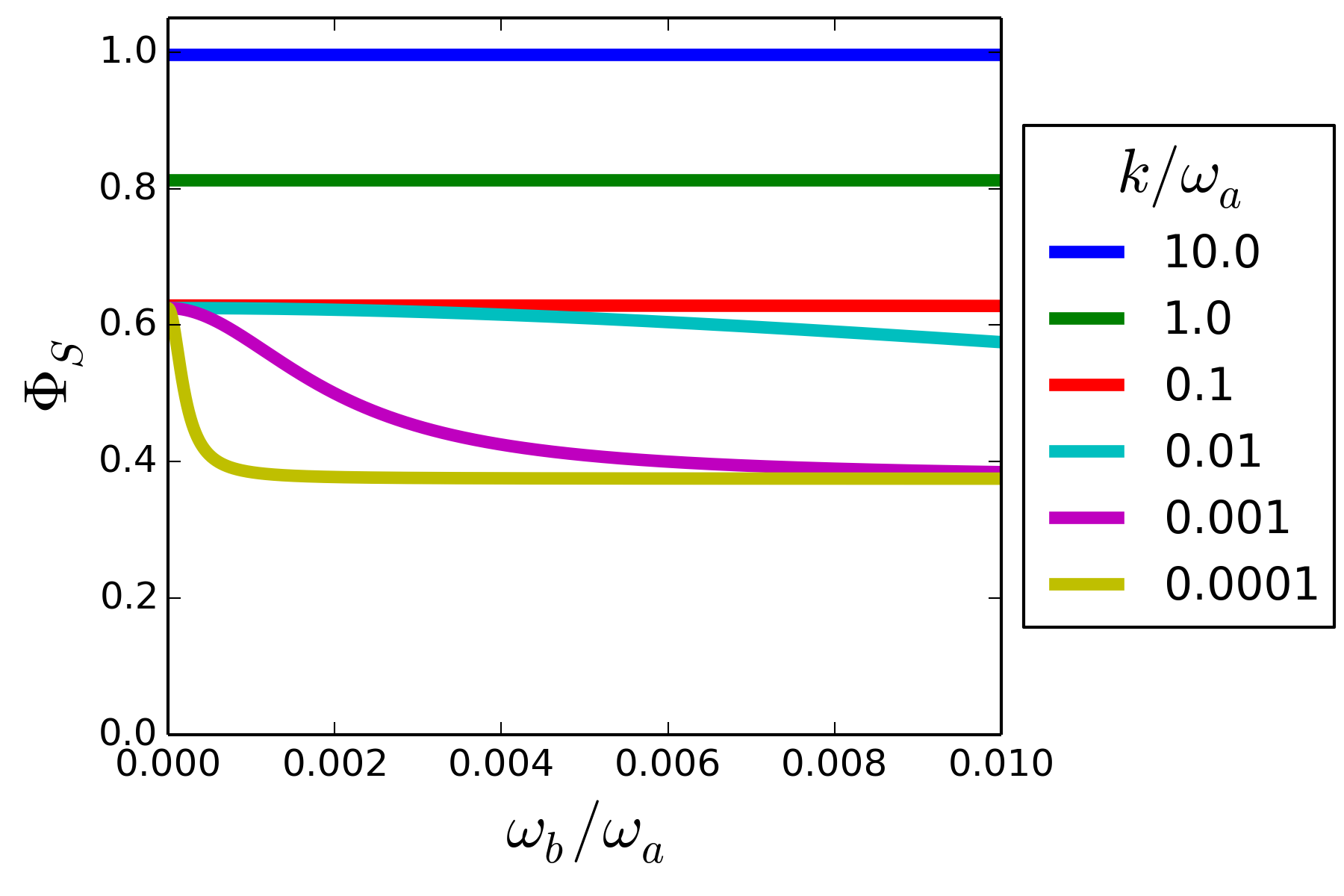 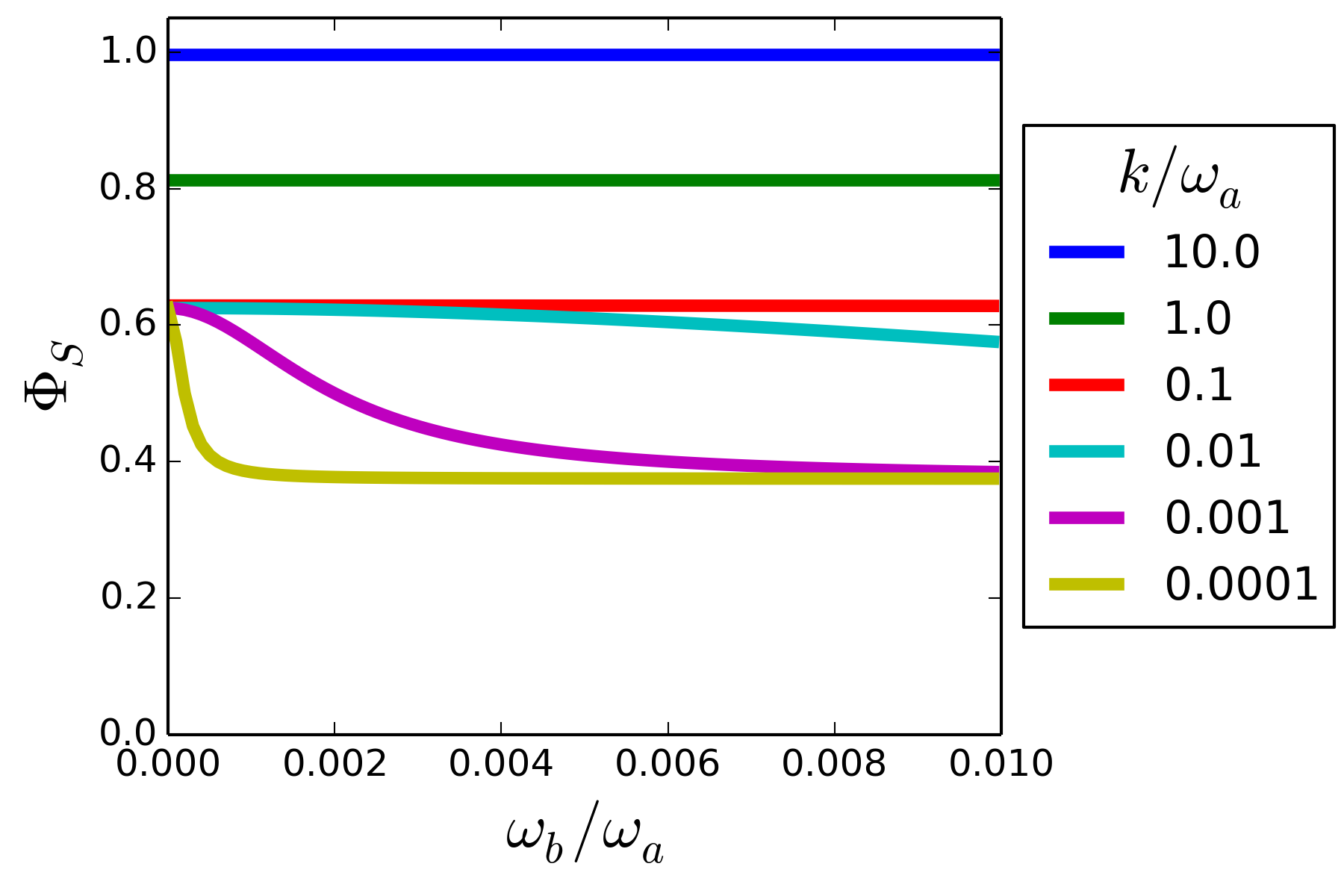 Kasper Nicholas 2016			 Timmel 1998	
        (a>>b  vereenvoudiging) 		    (geen a>>b vereenvoudiging)
Allebei ongeveer ingezoomd op de realistische verhouding tussen Zeeman & hyperfijn
Vogel navigatie?
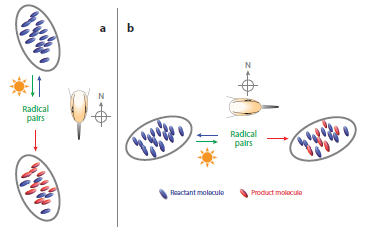 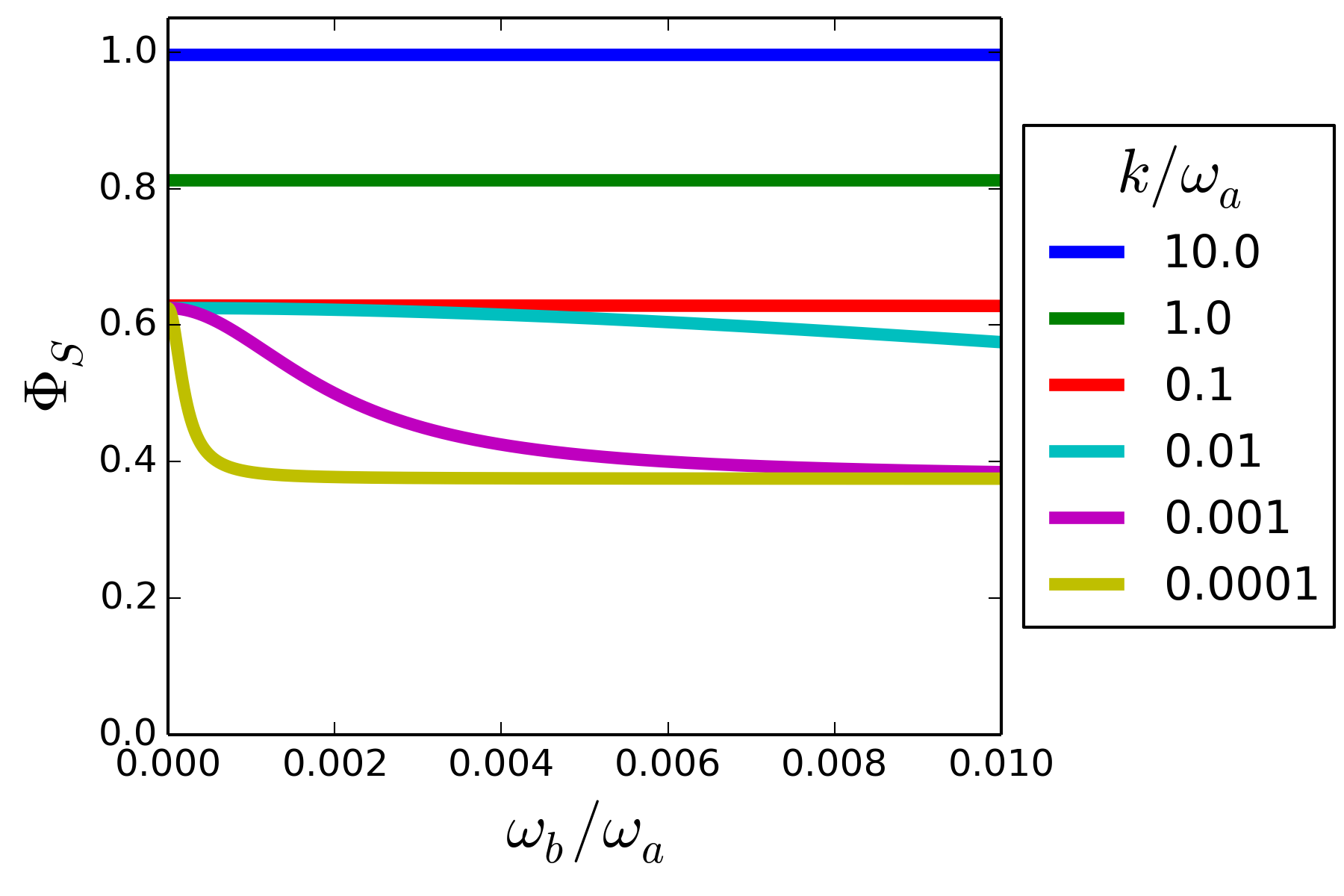 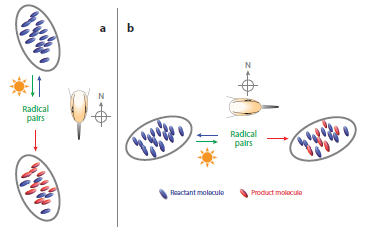 Kasper Nicholas 2016	
        (a>>b  vereenvoudiging)
Triplet Product
Singlet Product
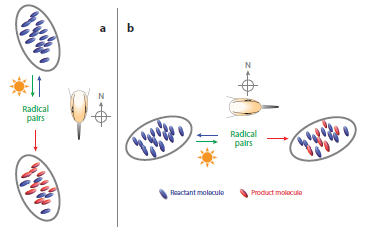 P. J. Hore et al Annual Review of Biophysics 2016
Vogel navigatie?
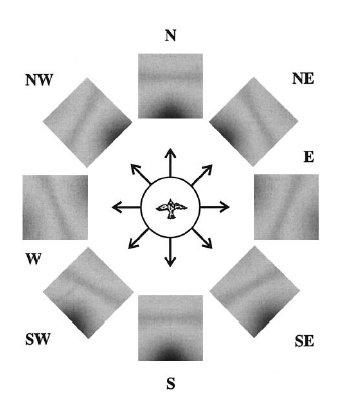 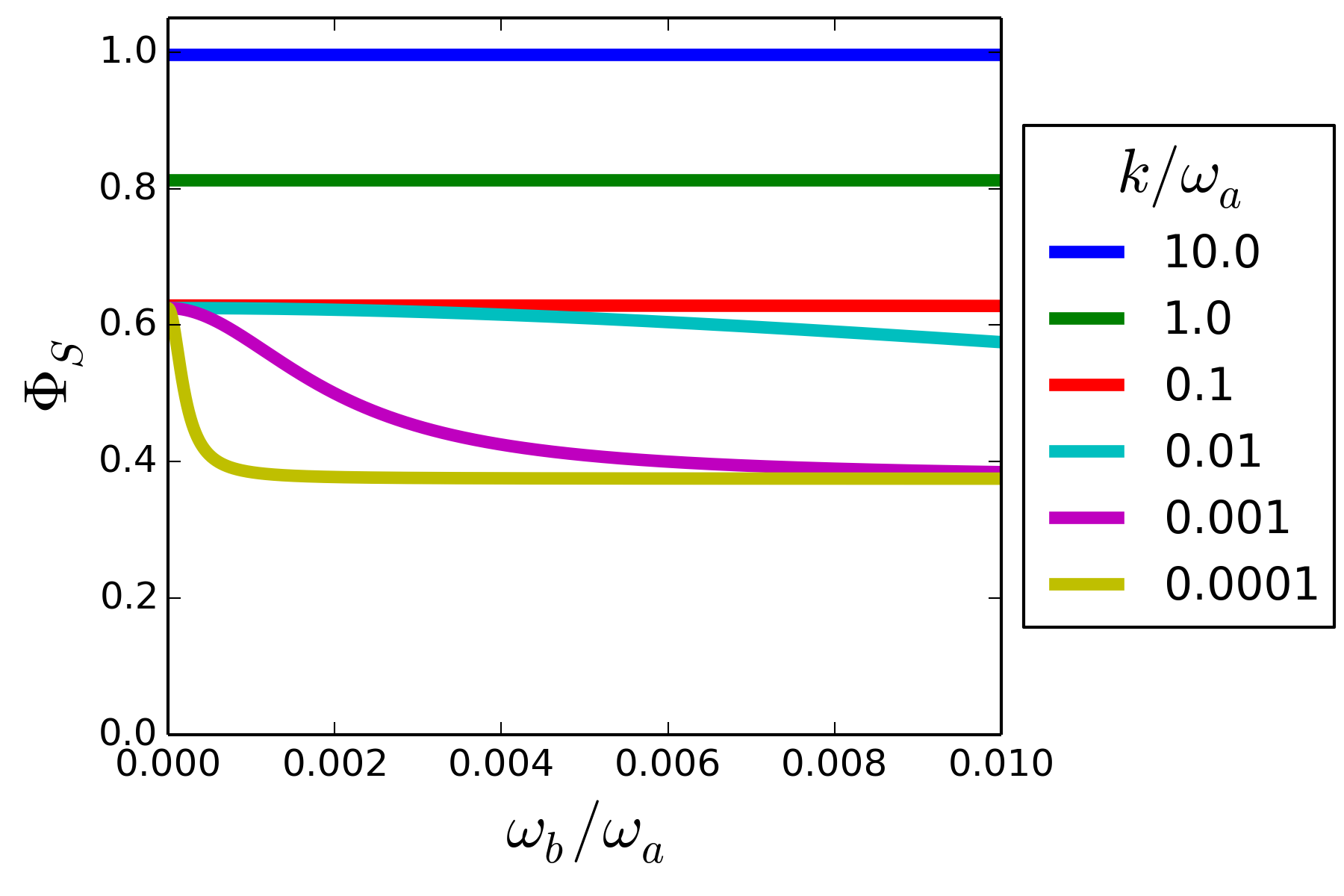 Kasper Nicholas 2016	
        (a>>b  vereenvoudiging)
T. Ritz et al Biophysical Journal 2000
Analogie  voor het waarnemen via het radicaalpaar mechanisme
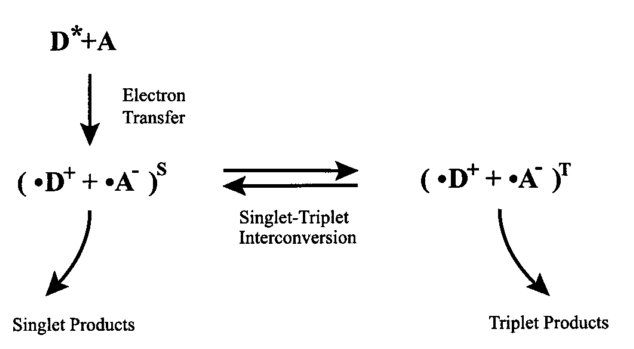 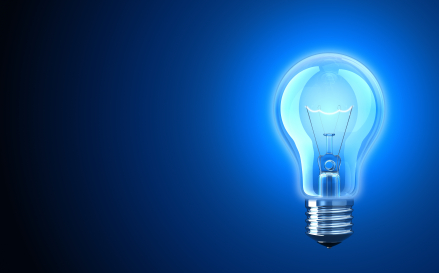 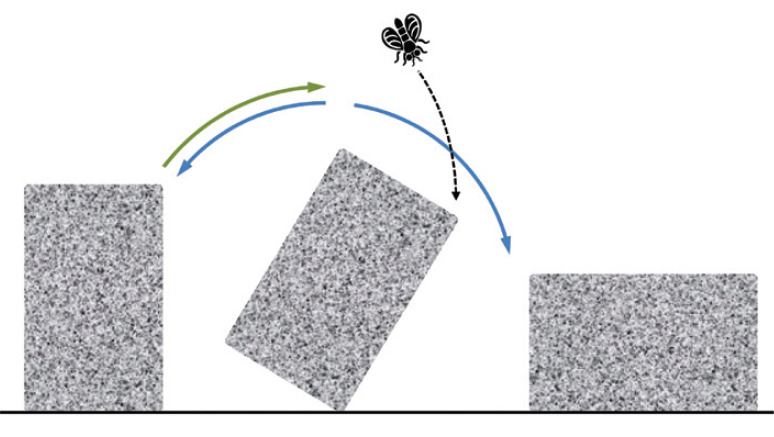 Vragen?

Stuur ze a.u.b. naar:
f.r.bradbury@auc.nl
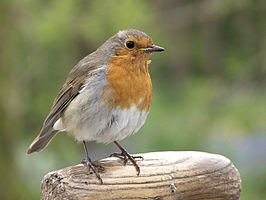 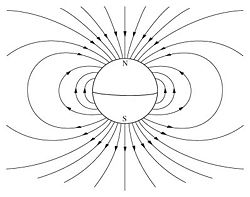 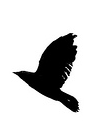 Referenties:


Drie nuttige artikelen:

Timmel et al, “Effects of weak magnetic fields on free radical
recombination reactions”, Molecular Physics, 1998.

Hore et al, “The Radical-Pair Mechanism
of Magnetoreception”, Annu. Rev. Biophys., 2016

Hiscock et al, “The quantum needle of the avian magnetic compass”, PNAS, 2016.



Bronnen voor de afbeeldingen in deze Powerpoint presentatie kunt u vinden door met de rechter muisknop op de afbeelding te klikken, “grootte en positie” te selecteren en de inhoud in de tab “alternatieve tekst” te lezen.